КОМП’ЮТЕРНА ГРАФІКА
ЛЕКЦІЯ 10
Фрактали
- Множина Кантора
- Геометричні фрактали
- Алгебраїчні фрактали
- Система ітерируємих функцій
Згладжування сходового дефекту
Апроксимація напівтонами
Упорядковане збудженням
2
Фрактали
Фрактал – структура, яка складається з частин, які в якомусь розумінні подібні цілому(визначення Мандельброта).
Фрактали широко застосовуються в комп'ютерній графіці для побудови зображень природних об'єктів, таких як дерева, кущі, гірські ландшафти, поверхні морів і так далі.
3
Множина (пил) Кантора
Сума довжин відкинутих інтервалів
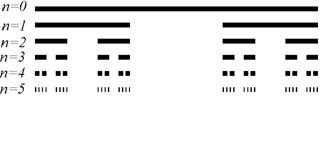 4
Множина Кантора
Визначення розмірності . Якщо область D розбивається на елементи з характерним розміром   . Кількість цих елементів, які покривають D дорівнює  
     . Тоді вимір простору, до якого належить ця область визначається як


У випадку площини  в якості D виберемо одиничний квадрат, розбитий на елементарні квадрати зі сторо-ною     , а кількість цих квадратів
5
Множина Кантора
Звідки вимір площини дорівнює


У випадку множини Кантора на n-му кроку розбиття 

маємо




Розмірність фракталу не є цілим числом.
6
Геометричні фрактали
Фрактали цього класу є самими наочними. В двовимірному випадку їх отримують за допомогою деякої ломаної(або поверхні  в тривимірному випадку), яку називають генератором. 
За один крок алгоритму кожен з відрізків, що складають ломану, замінюється на ломану-генератор у відповідному масштабі. В результаті нескінчених повторів цієї процедури, отримуємо геометричний фрактал.
7
Крива Коха
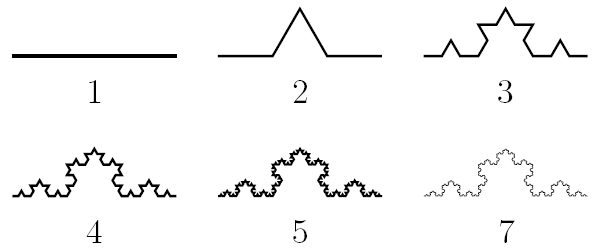 8
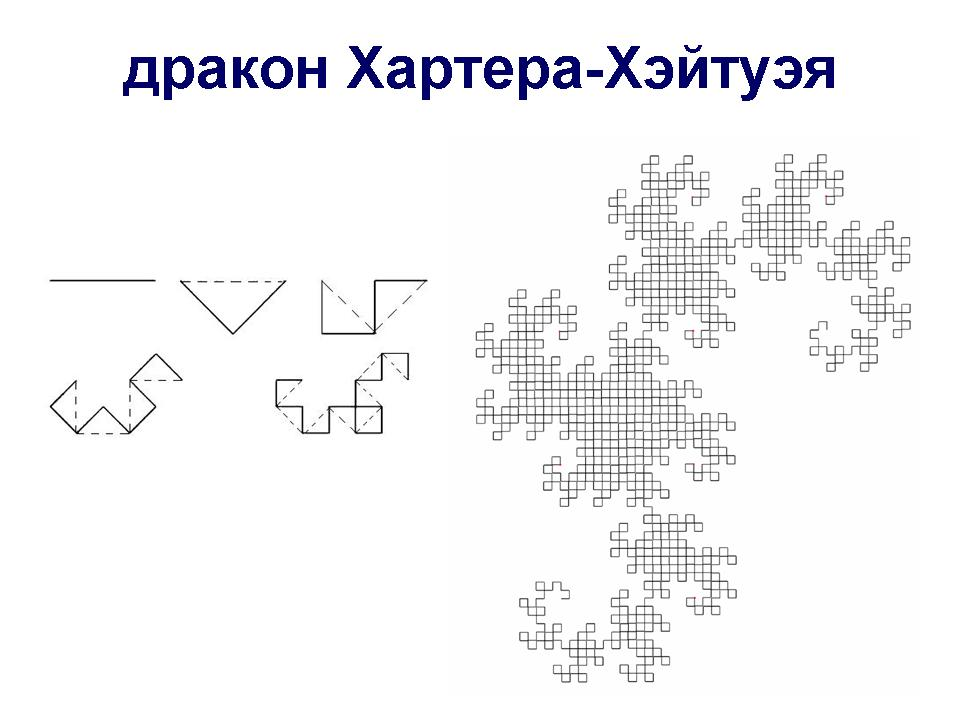 9
Трикутник Серпінського
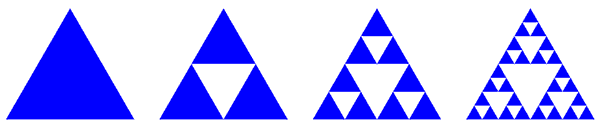 10
Папороть Барнслі
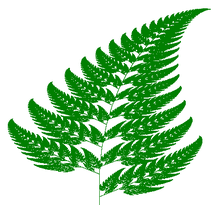 11
Фрактальні поверхні для моделювання гірських ландшафтів.
Гірський масив попередньо, дуже наближено, описують полігональної поверхнею, складеної з плоских чотирикутників.
 Далі кожен чотирикутник розбивається за допомогою випадкової функції на чотири фігури менших розмірів, при цьому всі фігури випадковим чином зсуваються щодо початкової площини, зберігаючи для кожної фігури по одній загальній вершині з вихідним чотирикутником. Розподіл триває до досягнення бажаного рівня порізаності поверхні
12
Фрактальні поверхні
13
Фрактальні поверхні
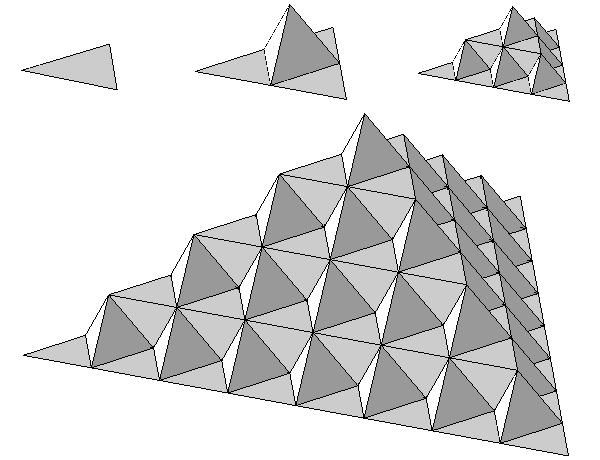 14
Алгебраїчні фрактали
Для побудови алгебраїчних фракталів використовую-ться ітерації нелінійних відображень, що задаються простими алгебраїчними формулами. Для цього будується ітераційний процес 


на комплексній площині z=x+iy. 
Змінюючи алгоритм вибору кольору в залежності від поведінки, можна отримати складні фрактальні картини з химерними багатокольоровими візерунками.
15
Алгебраїчні фрактали
Як приклад розглянемо множину Мандельброта. Алгоритм його побудови заснований на простому ітеративному виразі: 


де             - комплексні змінні. 
Ітерації виконуються для кожної стартової точки C квадратної або прямокутної області - підмножині комплексній площині.
16
Алгебраїчні фрактали
Ітераційний процес продовжується до тих пір, поки   не вийде за межі кола радіуса 2, центр якої лежить в точці (0,0), або після досить великої кількості ітерацій (наприклад, 200-500)     зійдеться до який-небудь точки кола. 
Залежно від кількості ітерацій, протягом яких  залишалася всередині кола, можна встановити колір точки C (якщо    залишається в колі протягом досить великої кількості ітерацій, ітераційний процес припиняється, і ця точка растра зафарбовується в чорний колір ).
17
Множина Мандельброта
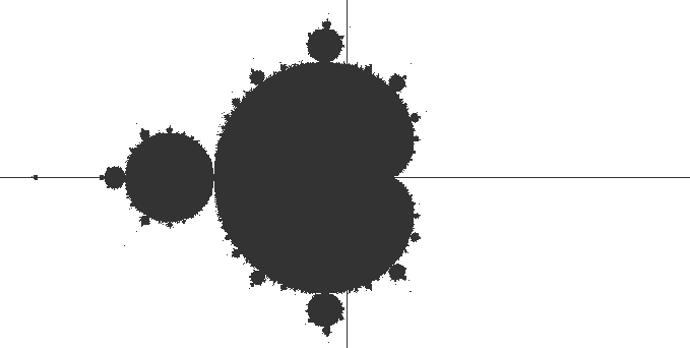 18
Множина Мандельброта
19
Система ітерируємих функцій
Системи ітеріруемих функцій IFS являє собою систему функцій з деякого фіксованого класу функцій, які відображають одну багатовимірну множину на іншу. Найбільш проста IFS складається з афінних перетворень площини: 
X '= A * X + B * Y + C 
Y '= D * X + E * Y + F 
У 1988 р IFS було запропоновано застосувати для стиснення і зберігання графічної інформації. Цей підхід отримав назву методом фрактального стиснення інформації. Походження назви пов'язане з тим, що геометричні образи, що виникають у цьому методі, зазвичай мають фрактальну природу в сенсі Мандельброта.
20
Система ітерируємих функцій
Барнслі і Слоан створили алгоритм, який, дозволить стискати інформацію в 500-1000 раз. Метод можна описати таким чином. Зображення кодується кількома простими перетвореннями (в нашому випадку аффіннимі), тобто коефіцієнтами цих перетворень (в нашому випадку A, B, C, D, E, F). Використання IFS для стиснення звичайних зображень (наприклад, фотографій) засновано на виявленні локального самоподібності, на відміну від фракталів, де спостерігається глобальне самоподібність і знаходження IFS не надто складно.
21
Система ітерируємих функцій
За алгоритмом Барнслі відбувається виділення в зображенні пар областей, найменша з яких подібна до більшої, і збереження декількох коефіцієнтів, що кодують перетворення, що переводить більшу область в меншу. Потрібно, щоб безліч "менших" областей покривало все зображення. При цьому в файл, який кодує зображення будуть записані не тільки коефіцієнти, що характеризують знайдені перетворення, а й місце розташування і лінійні розміри "великих" областей, які разом з коефіцієнтами будуть описувати локальну самоподібність кодованого зображення.
22
Згладжування сходового дефекту
Растрова генерація відрізків має наступні недоліки:
- неточне розташування початку і кінця;
- отримане зображення має вигляд сходинки;
- яскравість залежать від нахилу і довжини.
Ясно, що перший недолік не може бути усунуто програмним шляхом. Нерівномірність яскравості не дуже помітна, і може бути компенсована очевидним шляхом, що потребує взагалі дійсної арифметики, але в зв’язку з реально невеликим числом рівнів яскравості, достатньо обійтись досить грубим цілочисловим наближенням.
23
Згладжування сходового дефекту
Найбільш помітно погіршує якість зображення  сходовий дефект. Є наступні способи боротьби з цією проблемою:
- збільшення просторового роздільної здатності за рахунок удосконалення апаратури;
- трактова пікселу не як точки, а як площадки скінченого розміру, яскравість, якої залежить від розміру піксела, охопленого зображенням відрізка;
- „розмиттям” різкої границі, за рахунок часткового освітлення сусідніх пікселів.
24
Згладжування сходового дефекту.Алгоритм  Брезенхема
Розглянемо модифікований алгоритм  Брезенхема , у якому піксел розглядається як об’єкт, що має скінченні розміри. Площа багатокутника обмеженого відрізком , що проходить через піксел          може бути обчислена як площа трапеції і дорівнює

Якщо тепер ввести нові змінні у алгоритмі  Брезенхема  
то модифікована похибка    буде змінюватися в межах
                 і її можна взяти в якості міри яскравості.
25
Згладжування сходового дефекту.Алгоритм  Брезенхема
Задається початкове значення похибки           і починаючи з лівої кінцевої точки, до тих пір поки не буде досягнута права кінцева точка по абсцисі 


якщо   

якщо
26
Згладжування сходового дефекту
На наступному рисунку відповідно зверху вниз  показана побудова відрізка 
за допомогою безпосередньо алгоритму Брезенхема;

зафарбування пікселя з яскравістю пропорційно фактичній площі, що відсікає відрізок від піксела;
 
по модифікованому алгоритму  Брезенхема.
27
Згладжування сходового дефекту
28
Апроксимація напівтонами
Згладжування або усунення ступінчастості - це метод поліпшення візуальної  роздільної здатності з використанням декількох рівнів інтенсивності. Апроксимація півтонами, з іншого боку, - це метод, в якому використовується мінімальна кількість рівнів інтенсивності, зазвичай чорний і білий, для поліпшення візуальної  роздільної здатності, тобто отримання кількох півтонів сірого або рівнів інтенсивності
29
Метод конфігурацій
Візуальну роздільну здатність машинно-згенерованих зображень можна поліпшити за допомогою методу, названого конфігуруванням. На противагу напівтоновому друку, в якому використовуються змінні розміри клітин, в даному методі зазвичай розміри клітин фіксовані. Для зображення з фіксованою роздільною здатністю кілька пікселів об'єднуються в конфігурації. Тут погіршення просторової роздільної здатності обмінюється на поліпшення візуальної.
30
Метод конфігурацій
31
Метод порогової інтенсивності
Використання конфігурацій веде до втрати просторової роздільної здатності, що прийнятно в разі, коли дозвіл зображення менше роздільної здатності дисплея. Розроблено також методи поліпшення візуальної роздільної здатності
при збереженні просторової. Найпростіший з них полягає в застосуванні порогового значення для кожного пікселя. 
Якщо інтенсивність зображення перевищує деяку порогову величину, то піксель вважається білим, в іншому випадку він чорний: if I (x, y)> Т then Білий else Чорний, де I (x, y) означає інтенсивність пікселя (x, y) зображення.
32
Метод порогової інтенсивності
Білий відповідає максимальній інтенсивності для дисплея, а чорний - мінімальної. 
Порогову величину зазвичай встановлюють приблизно дорівнює половині максимальної інтенсивності.
Дрібні деталі губляться через відносно великих помилок виведеної інтенсивності для кожного пікселя.
33
Розподілення Флойда-Стейнберга
У методі, розробленому Флойдом і Стейнбергом, ця помилка розподіляється на навколишні пікселі. Розподіл помилки відбувається завжди вниз і вправо. Отже, при генерації зображення в порядку сканування повертатися назад не потрібно. 
Зокрема, в алгоритмі Флойда-Стейнберга 3/8 помилки розподіляється вправо, 3/8 - вниз і 1/4 - по діагоналі, як це показано на рисунку.
34
Розподілення Флойда-Стейнберга
35
Упорядковане збудженням
Існує інший метод поліпшення візуальної роздільної здатності для дворівневих дисплеїв без зменшення просторової роздільної здатності - метод збудження
У зображення вводиться випадкова помилка, яка додається до інтенсивності кожного пікселя до її порівняння з обраної порогової величиною. Додавання абсолютно довільної помилки не призводить до оптимального результату. Проте існує оптимальна аддитивна матриця помилки, яка мінімізує ефекти появи фактури на зображенні.
36
Упорядковане збудженням
Матриця помилки додається до зображення таким же способом, як розташовані клітини на шахівниці. Даний метод називається впорядкованим збудженням. Мінімальна матриця упорядкованого збудження має розмір 2 * 2. 
Оптимальна 2 * 2-матриця, яку першим запропонував Лім, має вигляд:
37
Матриця Ліма
38